Ch04 偵測亮度 – 亮度感測模組
4-1  認識亮度感測模組
BH1750 亮度感測器能測量環境的照度 ; 照度是物體每單位面積受到的光線照射程度。
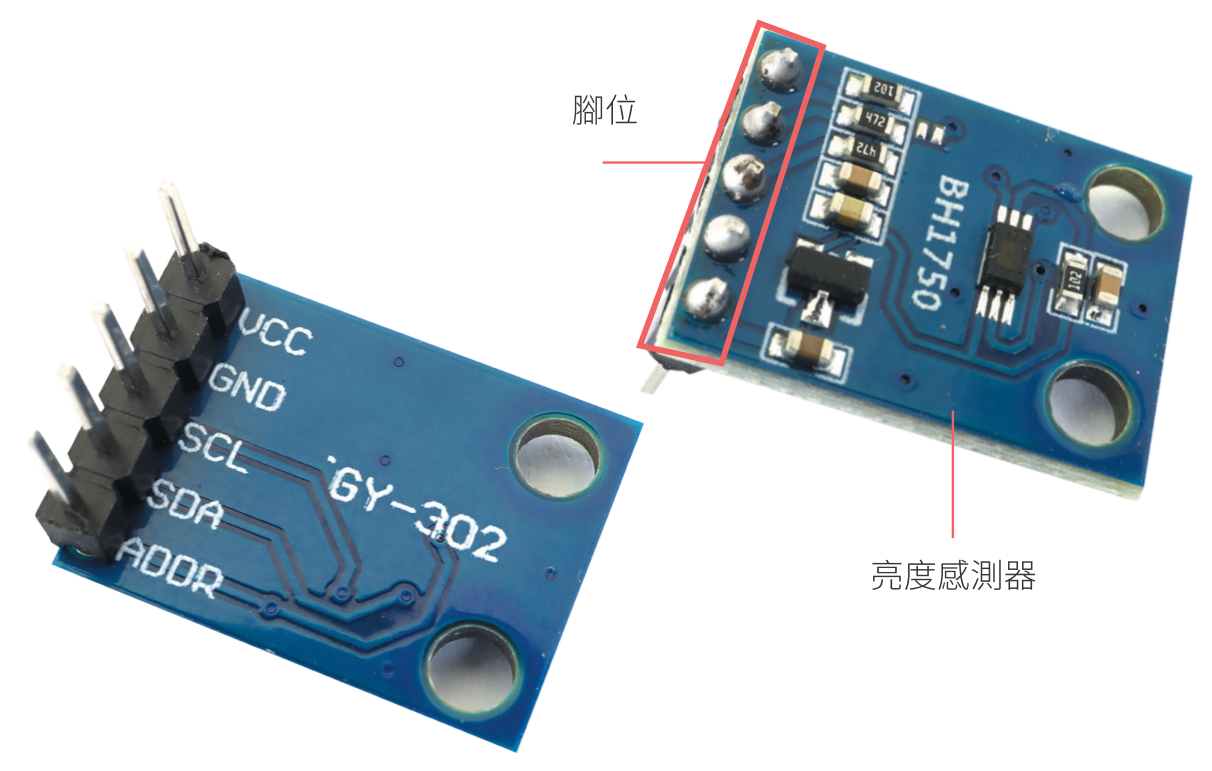 4-1  認識亮度感測模組
照度的衡量單位是勒克斯 (lux) 。
BH1750 模組能傳回的照度值最大為 65535 lux 。
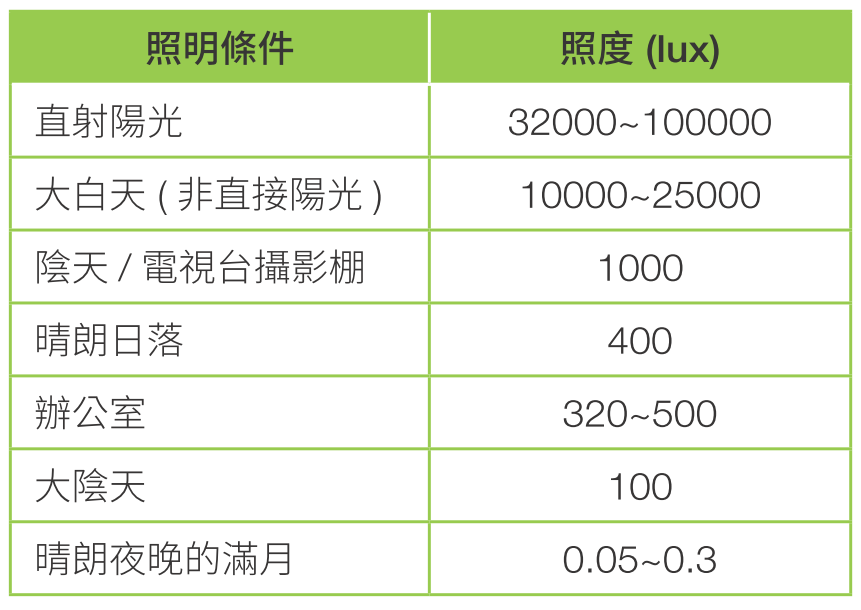 4-2  環境亮度監測
Lab10
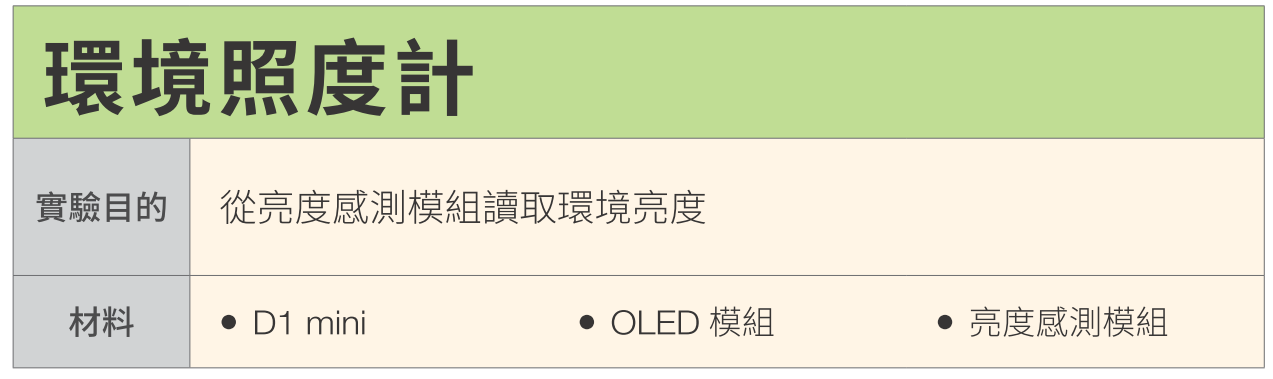 4-2  環境亮度監測
接線圖
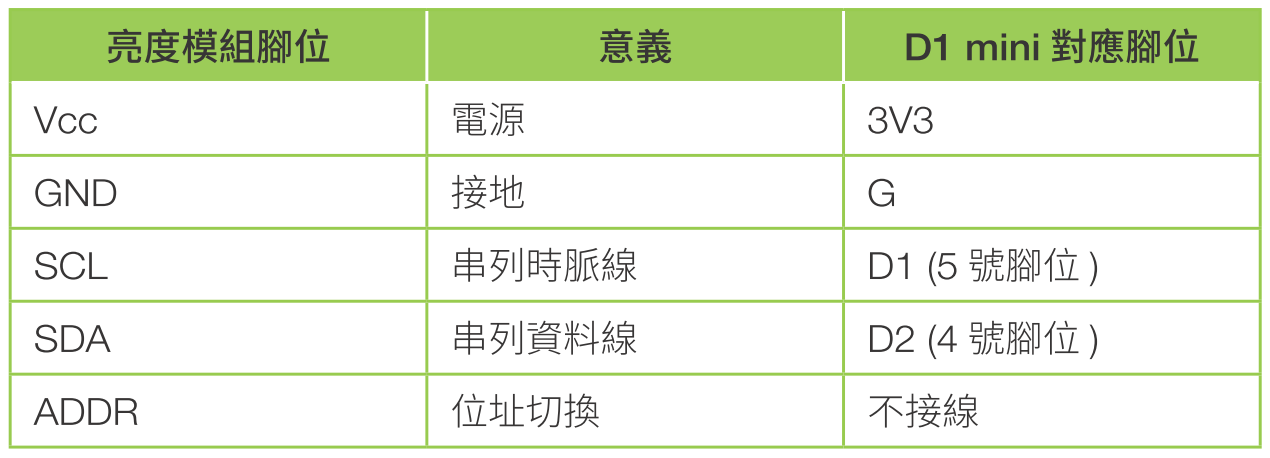 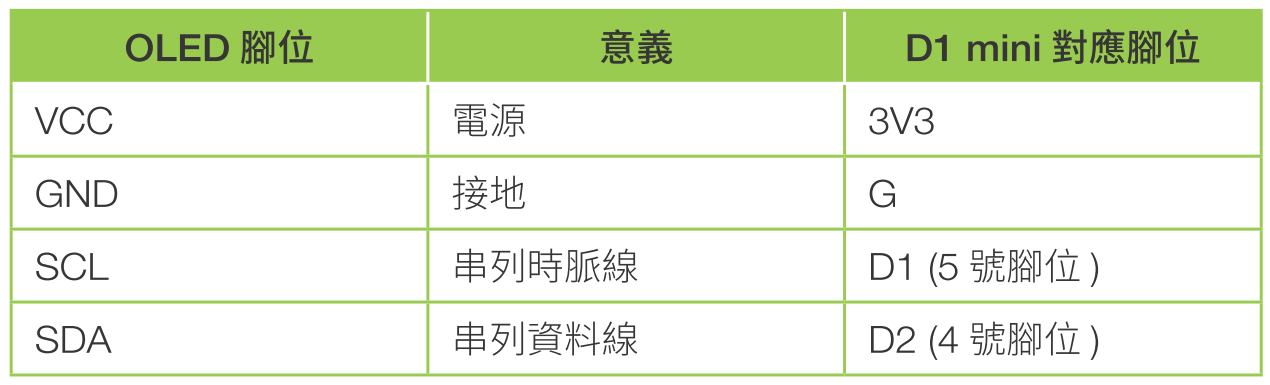 4-2  環境亮度監測
接線圖
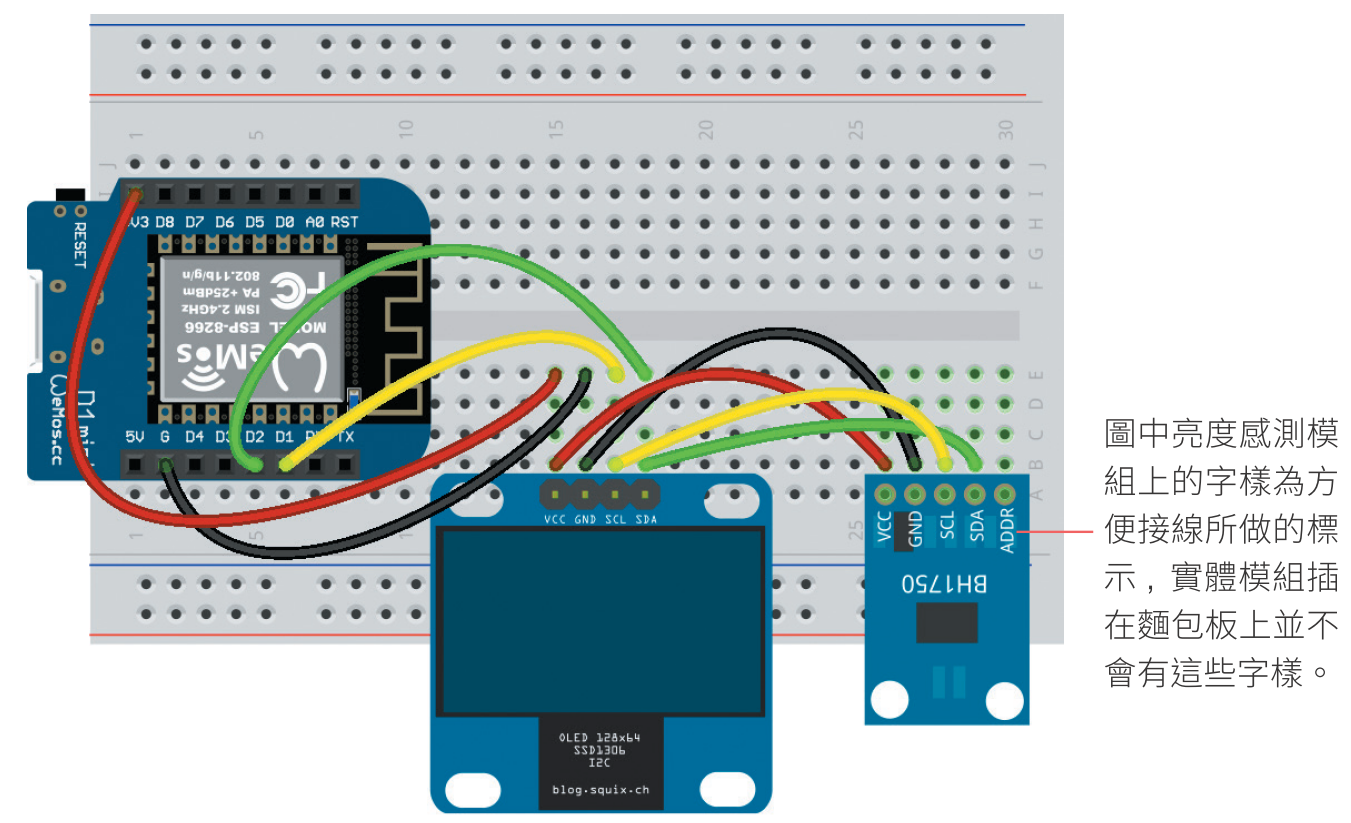 4-2  環境亮度監測
設計原理
先在 D1 mini 中安裝專用的函式庫後，才能匯入BH1750 模組:

因 OLED 和 BH1750 需要透過 I2C 控制，得建立共用 I2C 物件 :


完成後 便能讀取 BH1750 偵測到的環境亮度 :
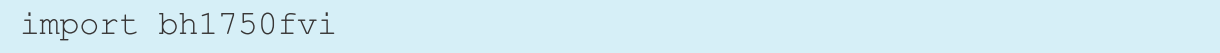 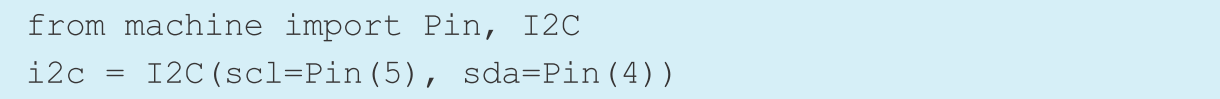 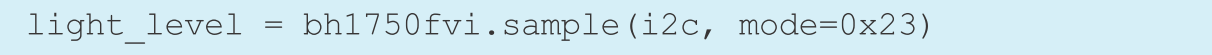 4-2  環境亮度監測
第一個參數是 i2c 物件，第二個 mode 參數是用來選擇 BH1750 的讀取模式 :
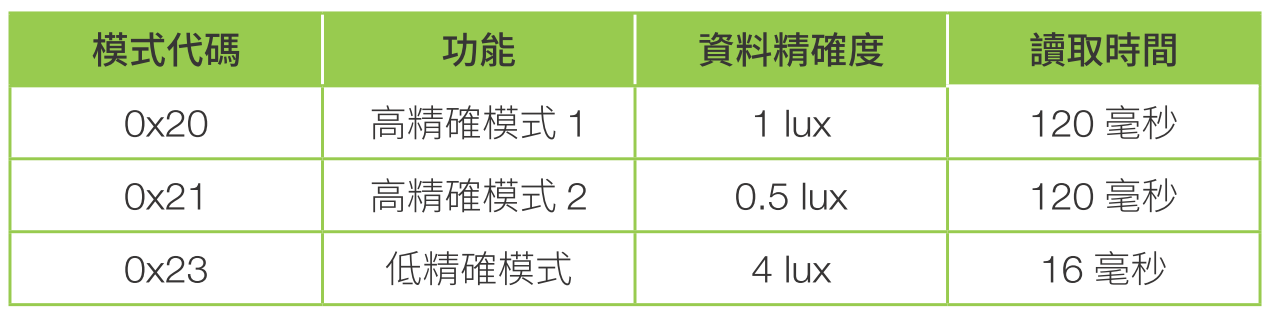 lab4-1
4-2  環境亮度監測
程式設計
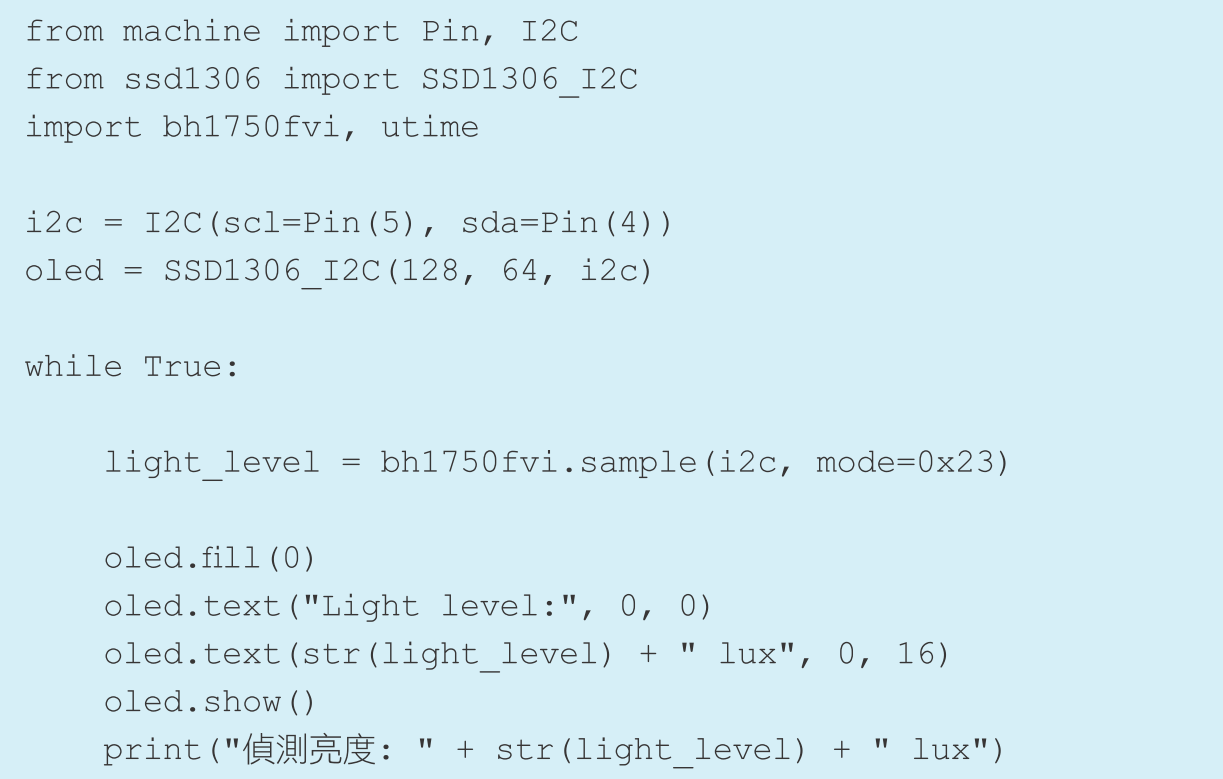 4-2  環境亮度監測
實測
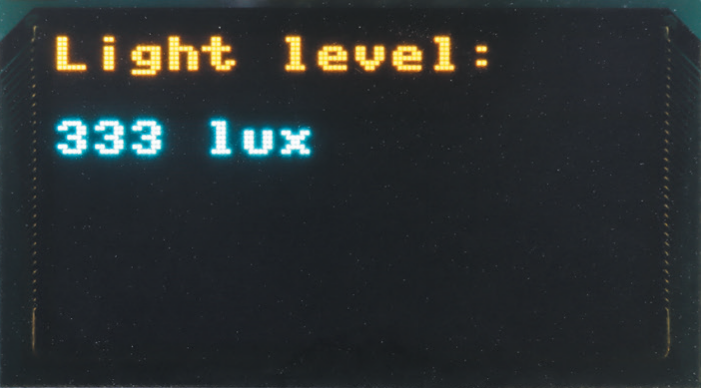 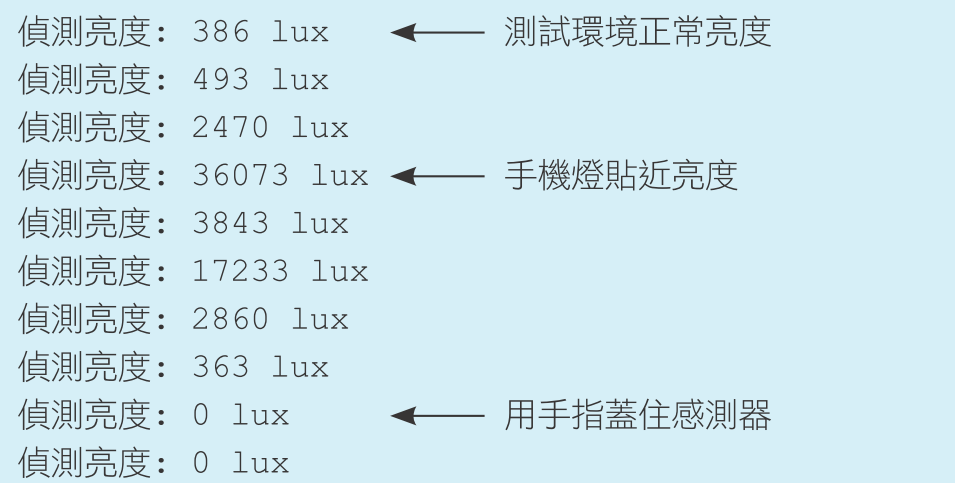 4-3  照明警示
Lab11





接線圖
亮度感測模組接線方式請參閱 Lab 10，無源蜂鳴器接線請參閱 Lab 07。
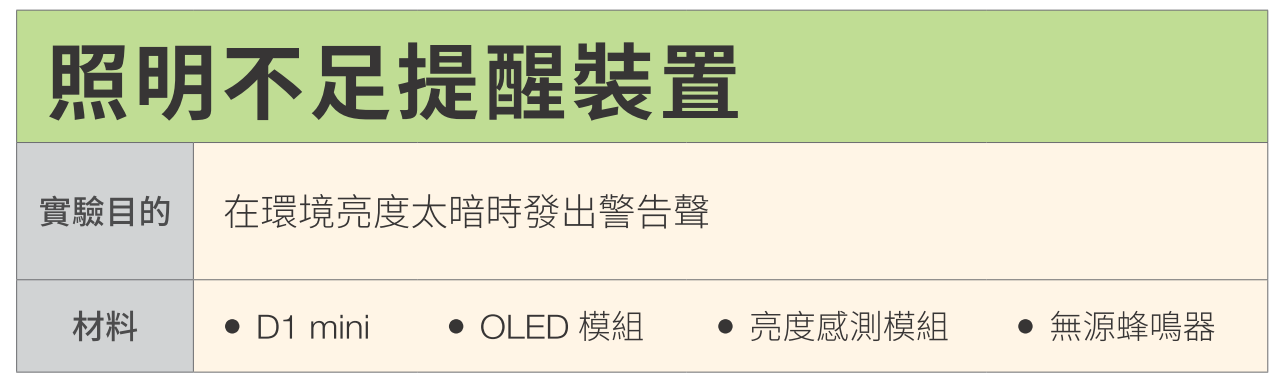 4-3  照明警示
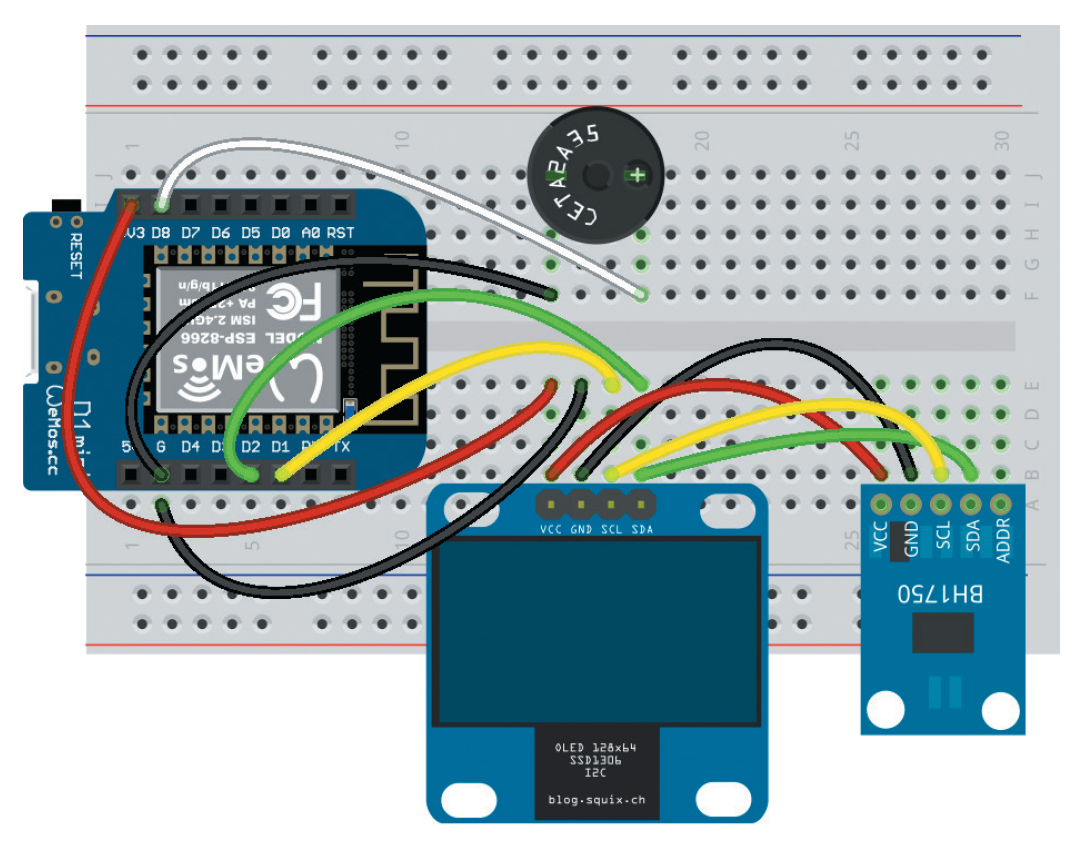 lab4-2
4-3  照明警示
設計原理
這裡製作亮度警示裝置，在光線不足時發出提醒。
考量到關燈休息的可能，程式設定在照度低於20 lux 時也不會響警報。
程式設計
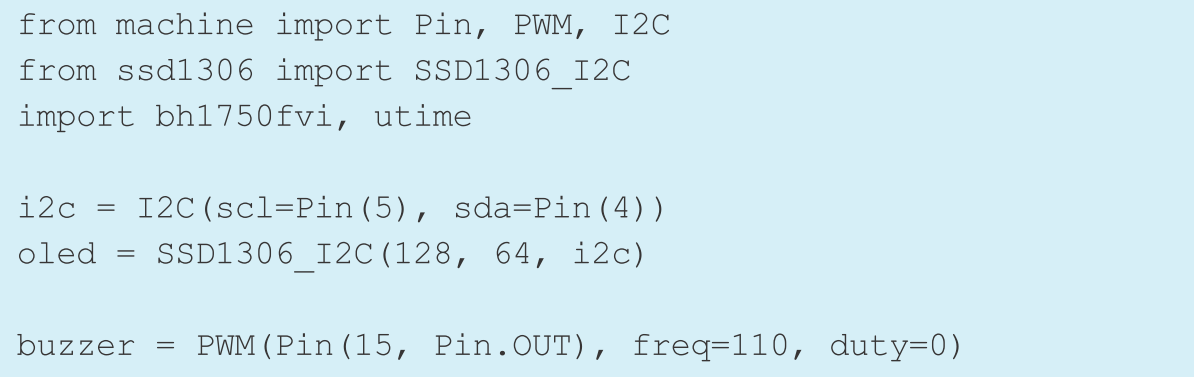 lab4-2
4-3  照明警示
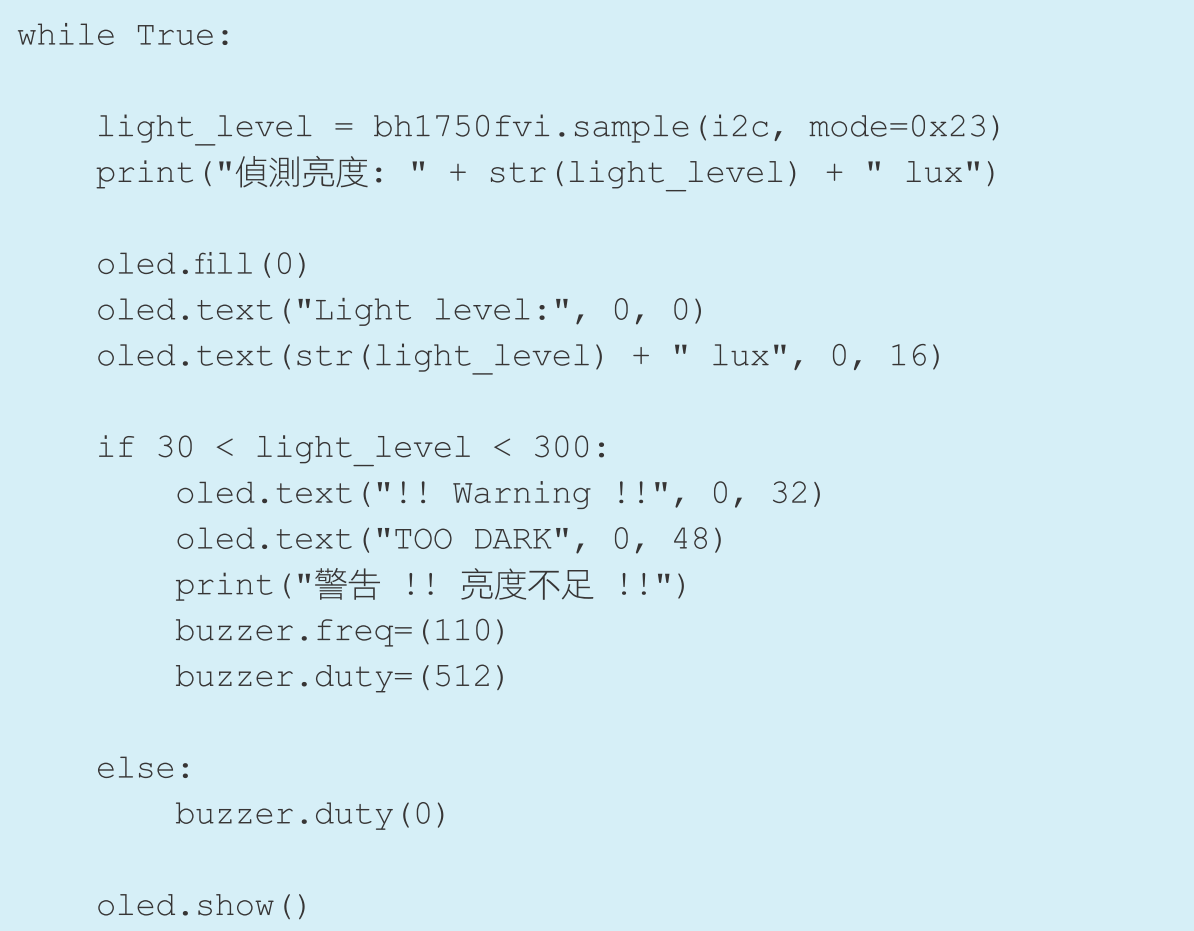 4-3  照明警示
實證
執行程式後，當測得亮度低於 300 lux 、但仍高於 20 lux 時，蜂鳴器就會響起，OLED 也會顯示警告訊息 :
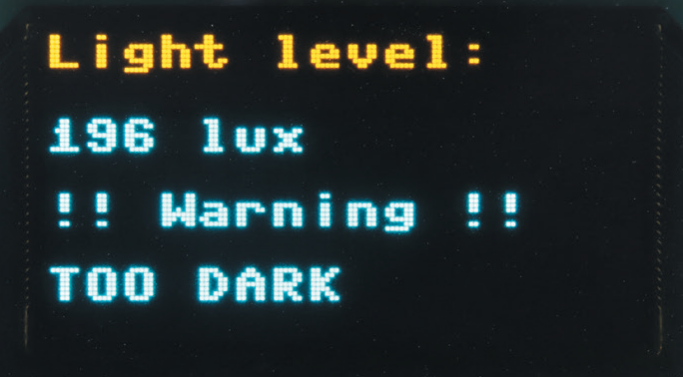 4-4  雷射模組
Lab12





接線圖
這裡將加入 KY-008 雷射模組，通電後就會發出紅色雷射光 :
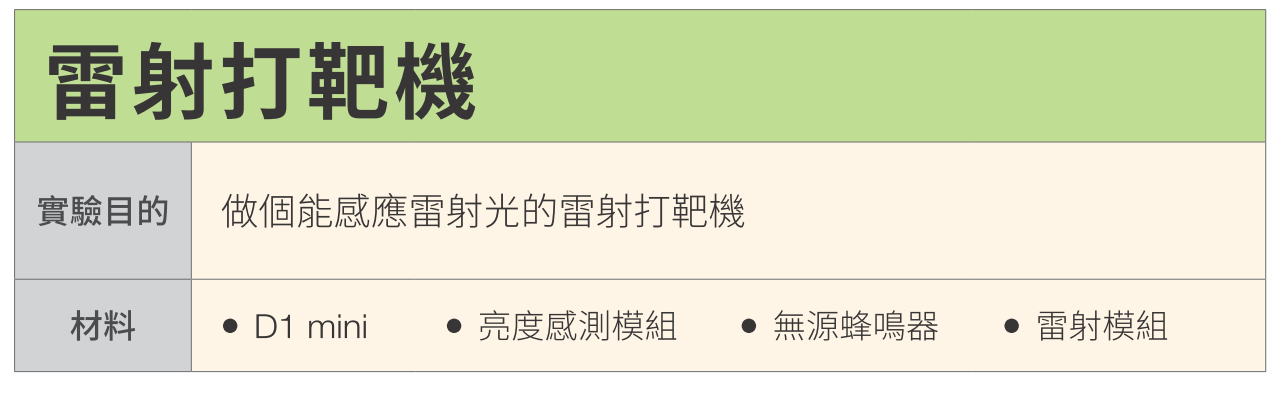 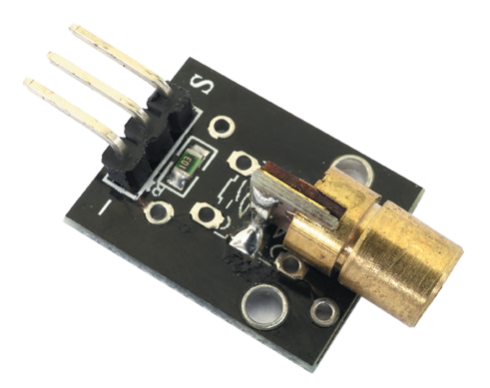 4-4  雷射模組
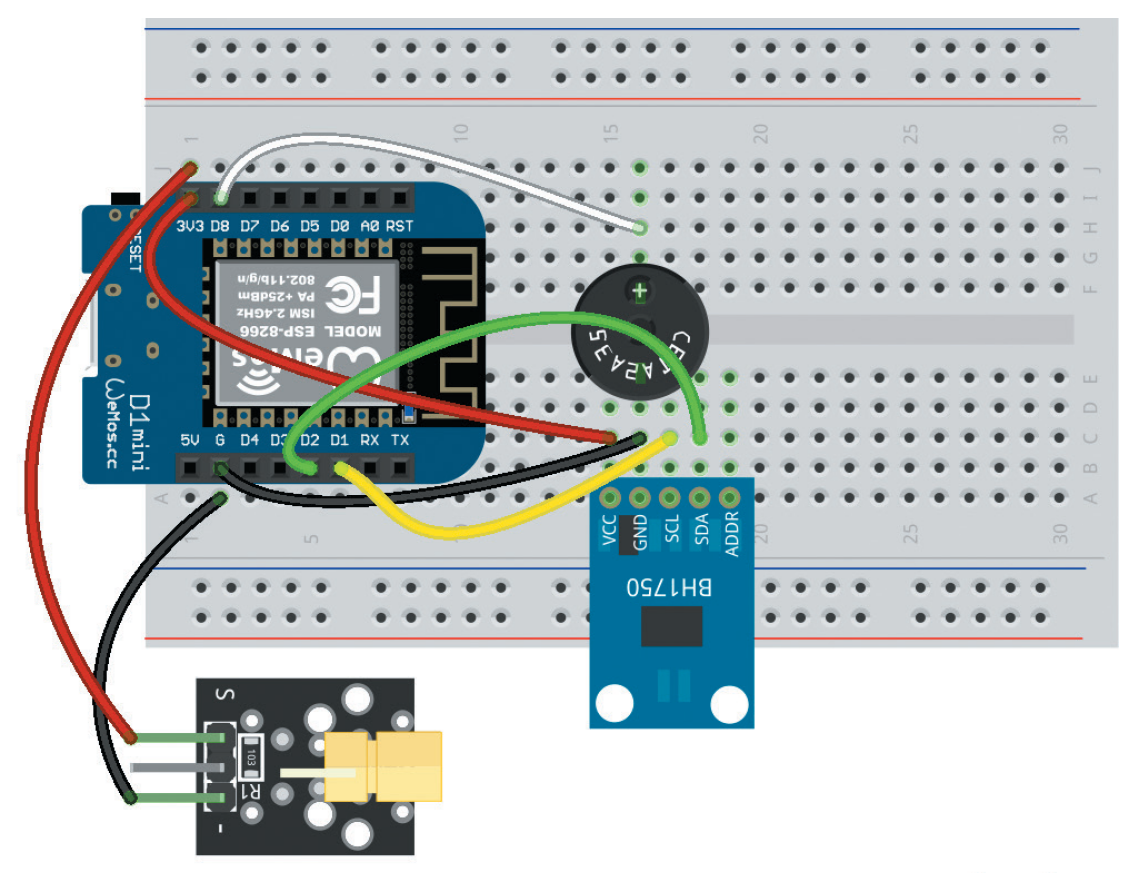 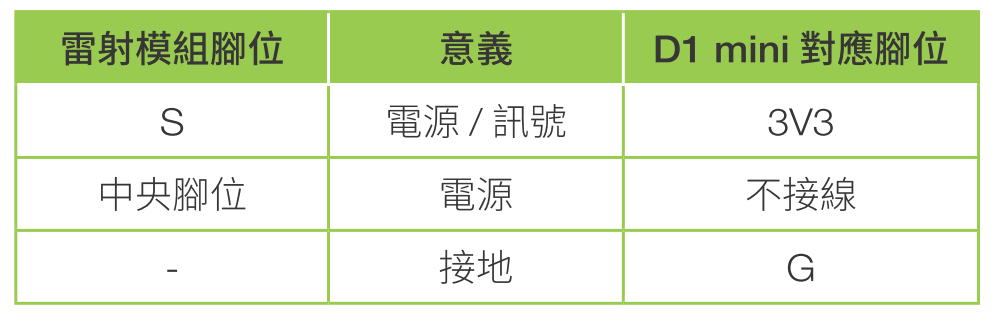 4-4  雷射模組
設計原理
當亮度感測模組被雷射光照到時，分數加 1，蜂鳴器響起 :


由於雷射光強度強且不易散射，一照到模組的感測晶片，就會測得高達數萬 lux 的照度值。因此若在室內測試，亮度感測模組可分辨雷射光和其它光源。
設定打靶機打到 10 分後遊戲會結束，因此加入判斷式 :
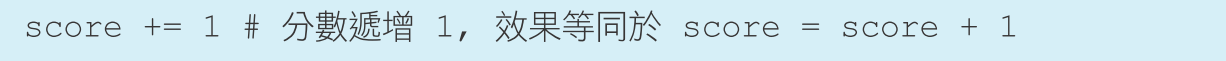 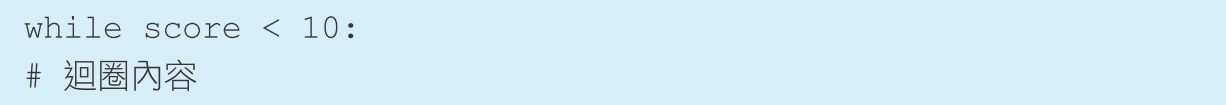 lab4-3
4-4  雷射模組
程式設計
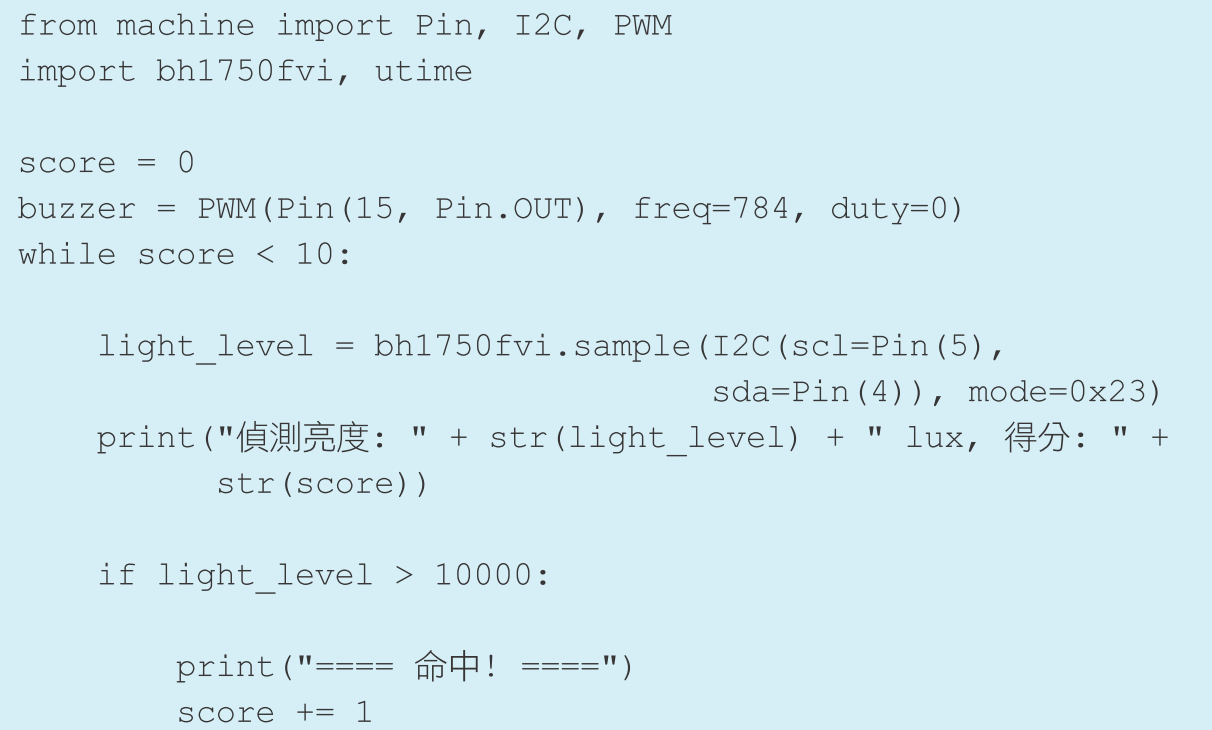 lab4-3
4-4  雷射模組
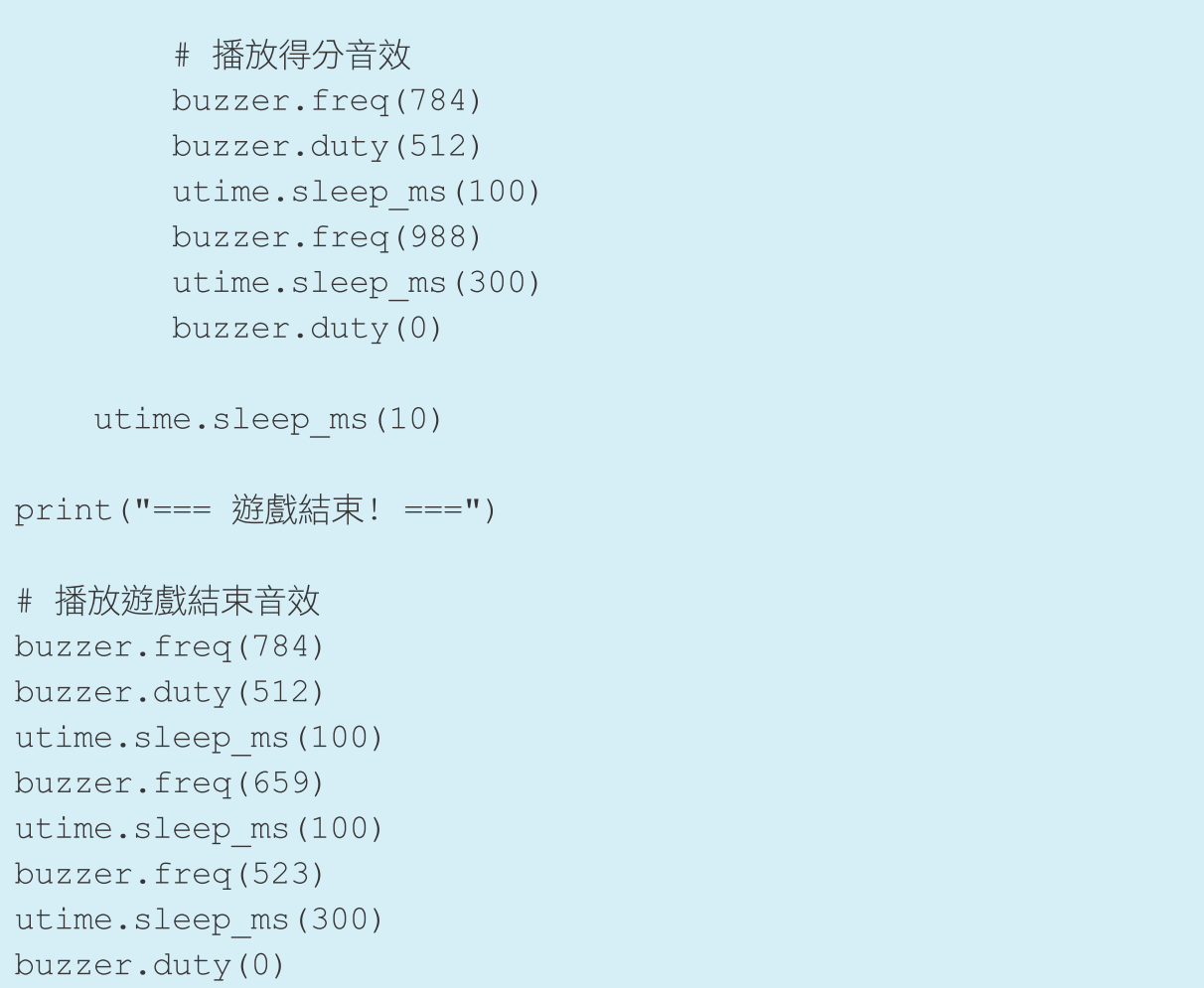 4-4  雷射模組
實測
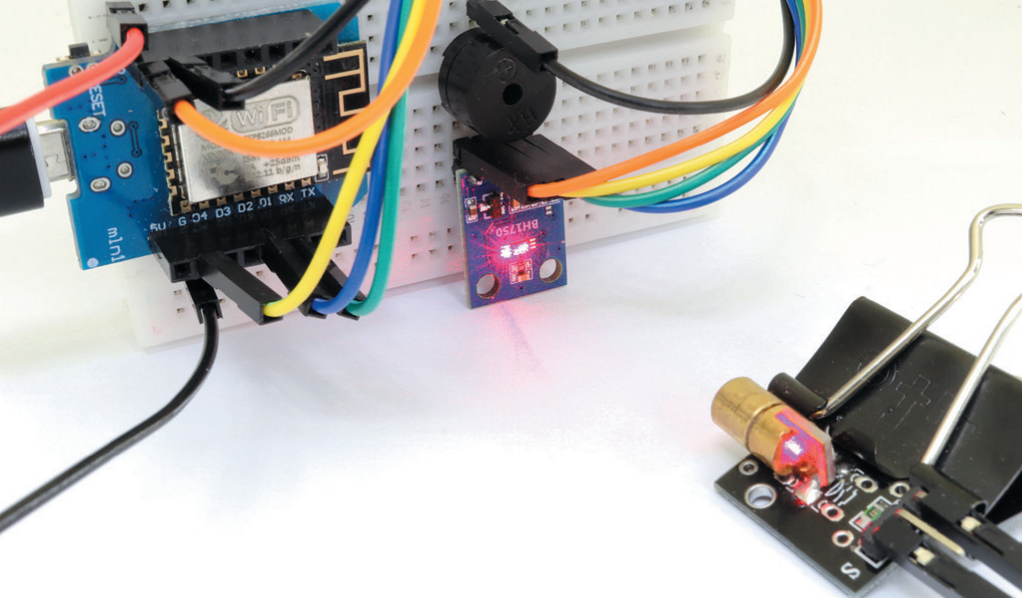 4-5   光遮斷器
Lab13





接線圖
同 Lab 12 。
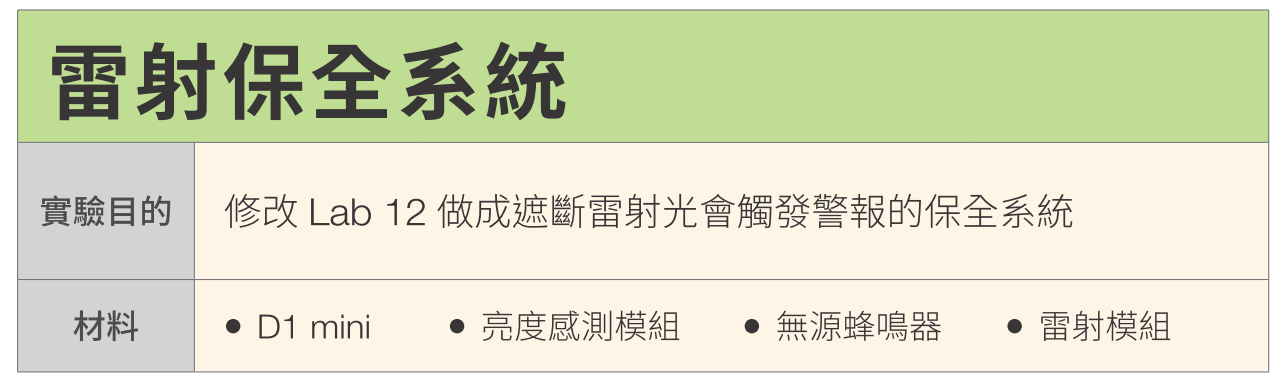 4-5   光遮斷器
設計原理
下面程式先進入第一個 while 迴圈，確定雷射光已對準亮度感測模組 ; 接著進入第二個 while 迴圈，檢查是否有物體遮斷雷射光，有的話就發出警報。
本例的 def getLightLevel() 可將會重複用到取得亮度的一段程式碼打包並命名為具有意義的  getLightLevel，就可以用 getLightLevel()  來方便取得亮度。
4-5   光遮斷器
getLightLevel  函式內最後一行 return data  可傳回此函式內讀取到的亮度感測模組數值。

下列程式碼：


就可縮短成：
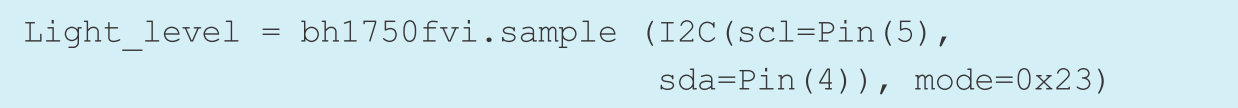 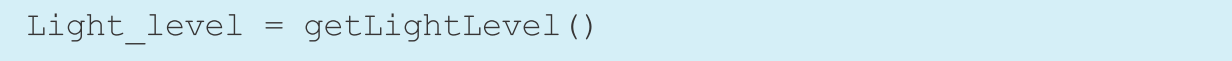 lab4-4
4-5   光遮斷器
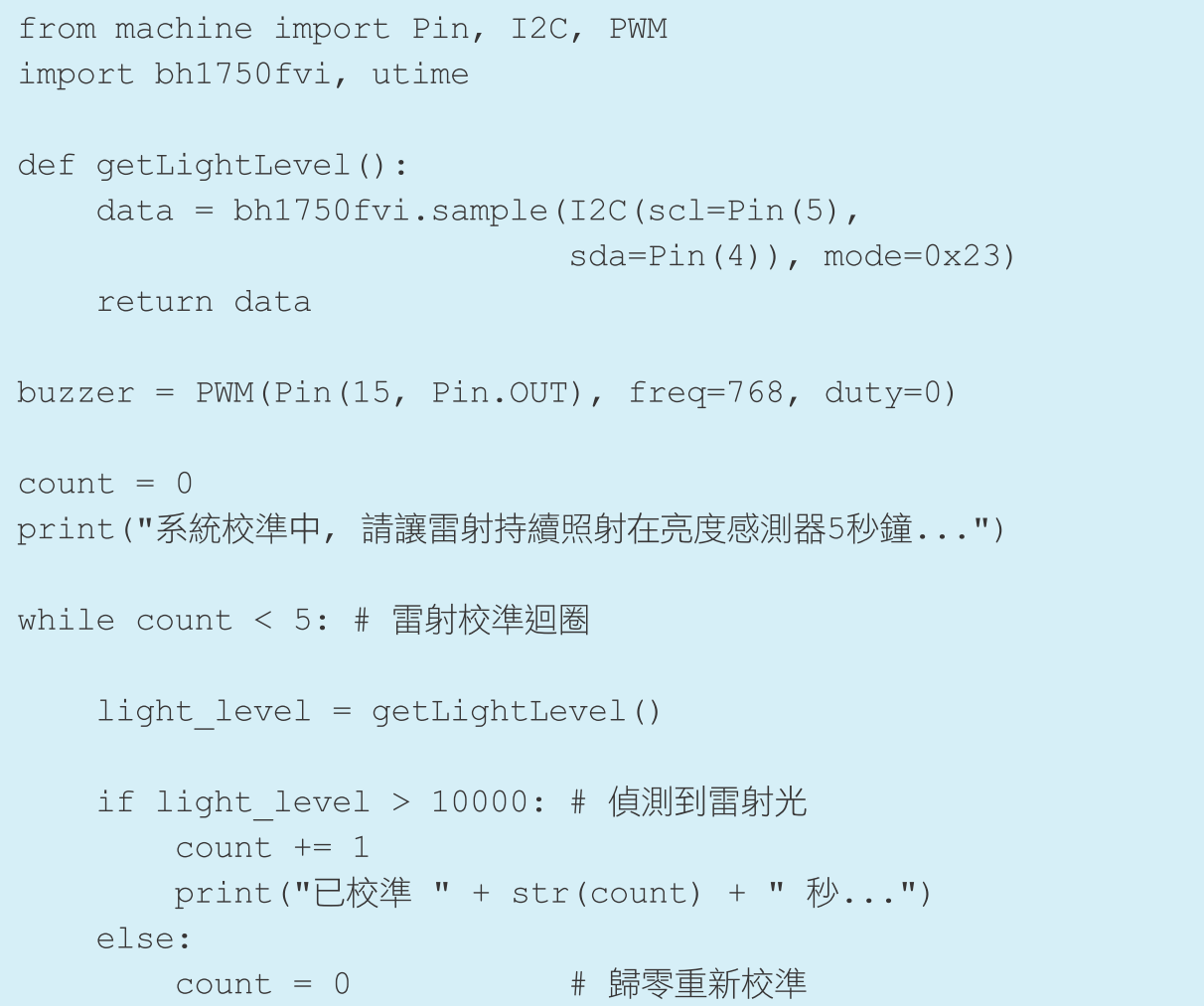 程式設計
4-5   光遮斷器
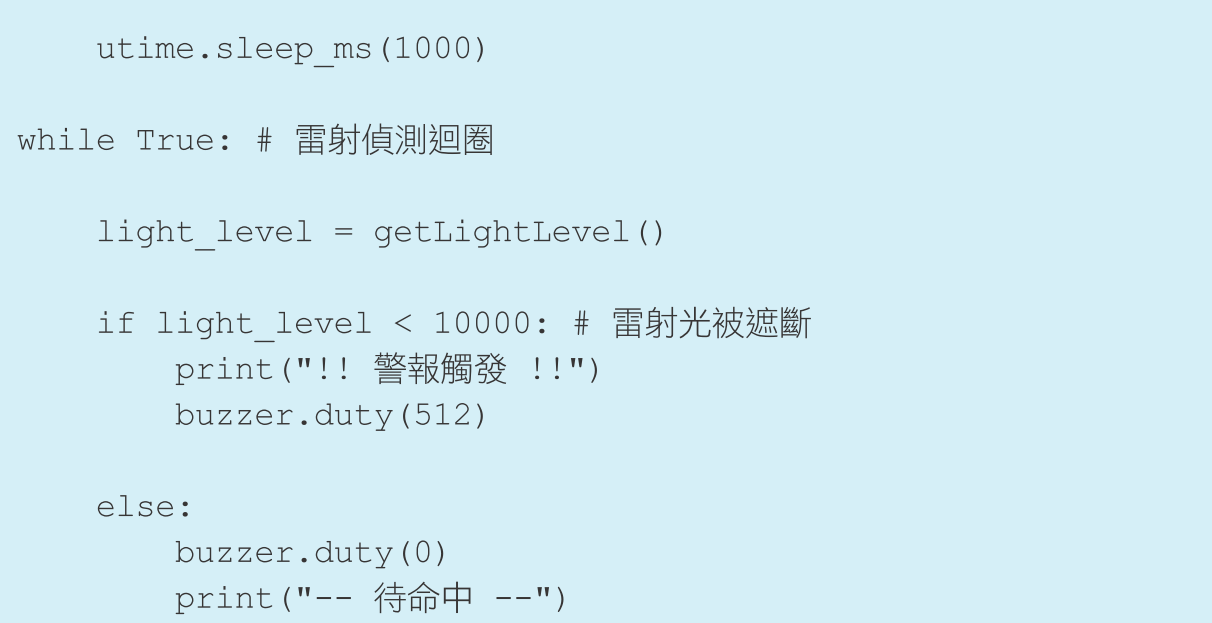 4-5   光遮斷器
實測
在執行程式前，固定好亮度感測模組和雷射模組，讓雷射光穩定打在亮度模組的感測晶片上。
執行程式，互動環境窗格顯示「 --  待命中  -- 」，代表保全系統已啟動，這時擋住雷射光就能觸發警報 :
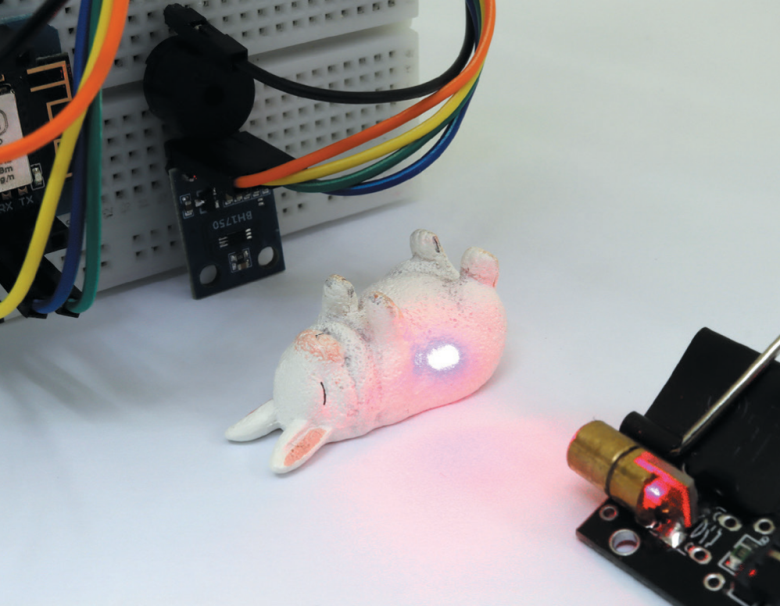 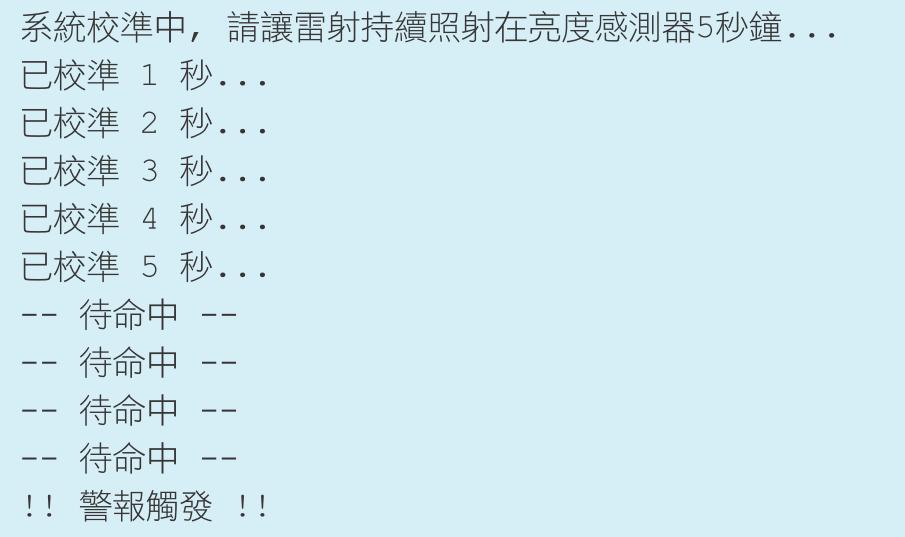